Решение систем линейных уравнений методом подстановки
Проверка домашнего задания № 1035 (4)
2х – 18х – 3 = - 11
- 16х = - 8
х = 0,5
Ответ: (0,5; 4)
Проверка домашнего задания № 1037 (1)
8(3 – 0,4у) + 3у = 20
24 – 3,2у + 3у = 20
– 0,2у = -4
 у = 20
Ответ: (-5;20)
Задание:        Какая из пар чисел (- 1; 2); (0; -1); (1; 2)                       является решением системы уравнений
Ответ: Козьма Прутков
Рефлексия:
сегодня я узнал...;        было интересно...;                   было трудно...;         я выполнял задания...;                            я понял, что...;         теперь я могу...;                               я почувствовал, что...;        я приобрел...;                      я научился...;             у меня получилось ...;         я смог...;   я попробую...;   меня удивило...;   урок дал мне для жизни...;   мне захотелось...
Найдите своё место на горе.
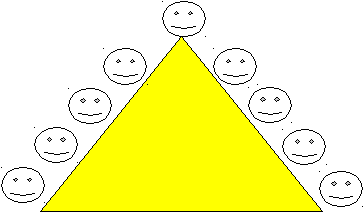 Если вам придется разбираться ещё раз с этим материалом, то вы у подножья горы;
Если все  понятно, но вы не уверены в своих силах, то вы на пути к вершине;
Если нет никаких вопросов, и вы чувствуете власть над данной темой, то вы на пике.